Presentations and Accessibility:PowerPoint and Google Slides
Gwinnett County Public Schools
Select to access the
Chat and Audio options.
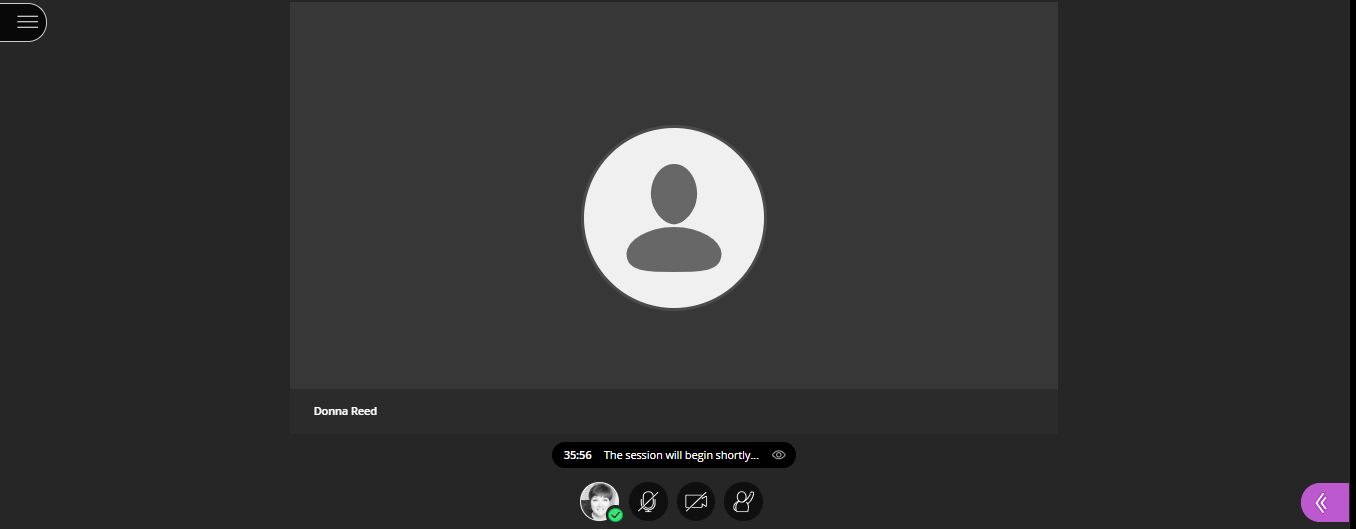 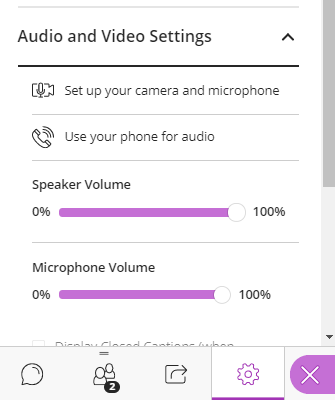 Audio is available via computer or phone

Microphones have been enabled (mute/unmute as necessary)
Presentations and Accessibility:PowerPoint and Google Slides
Gwinnett County Public Schools - Fall 2020
Workshop Presenter:  Tamatha Leuschen
Session Information
Session Length: Approximately 2 hours.
Session Structure: Presentation with hands-on practice opportunities. 
This session will be conducted using 
Presentations and Accessibility Workshop Resource Page
Office 365 Desktop App: PowerPoint
Google Slides shared file

Disclaimer: The content in this presentation was prepared for informational purposes only.  The information contained herein is not intended to constitute legal advice and you should consult with your own attorney when developing your online accessibility program and policy. Blackboard assumes no liability in connection to this presentation and any information contained here in.
Session Topics
Review Common Accessibility Issues for Websites
Analyze common .pptx file issues as reported by Ally 
Demonstrate Instructor Feedback
Evaluate and improve the Ally score for a 
MS PowerPoint Presentation
Google Slides Presentation
Compare and Contrast Instructor Feedback results
Common Accessibility Issues for Websites
Improper use of headers/slide titles.
Incorrectly built lists.
Empty links or links without descriptive text.
Missing alternative text tags in images.
Using tables incorrectly.
Uploaded Files/Documents that are not built accessibly (scanned docs for example).
Color contrast issues.
Readability 
Videos missing closed captioning or no transcript


Note: The Web Content Accessibility Guidelines are authored and implemented by the US Office of Civil Rights.
What does ALLY scan for in .pptx files?
This includes Microsoft PowerPoint and Google Slides.
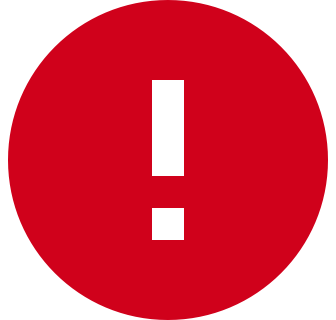 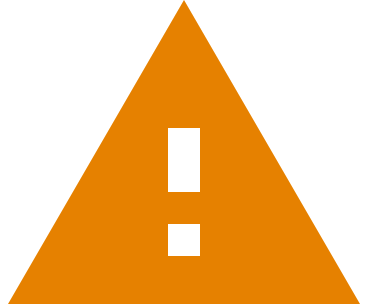 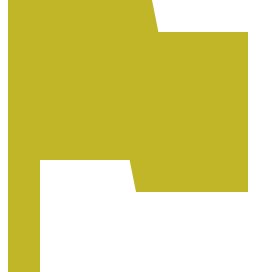 Evaluate and Improve for Web Friendly
PowerPoint
Improper slide titles.
Incorrectly built lists.
Empty links or links without descriptive text.
Missing alternative text tags in images.
Using tables incorrectly.
Color contrast issues.
Google Slides
Improper use of headers and slide titles.
Incorrectly built lists.
Empty links or links without descriptive text.
Missing alternative text tags in images.
Using tables incorrectly.
Color contrast issues.
Accessing the Ally Report
Subsite or Section Workspace
Overview
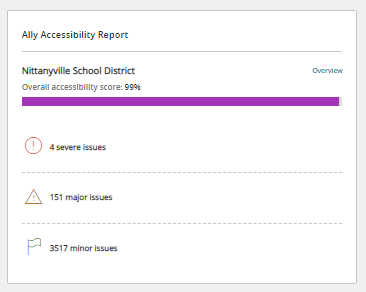 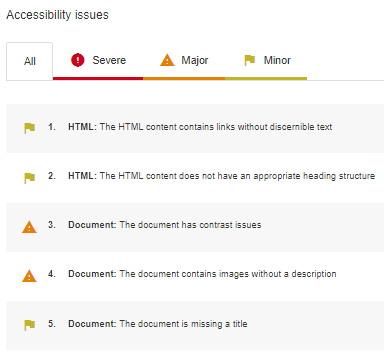 Instructor Feedback
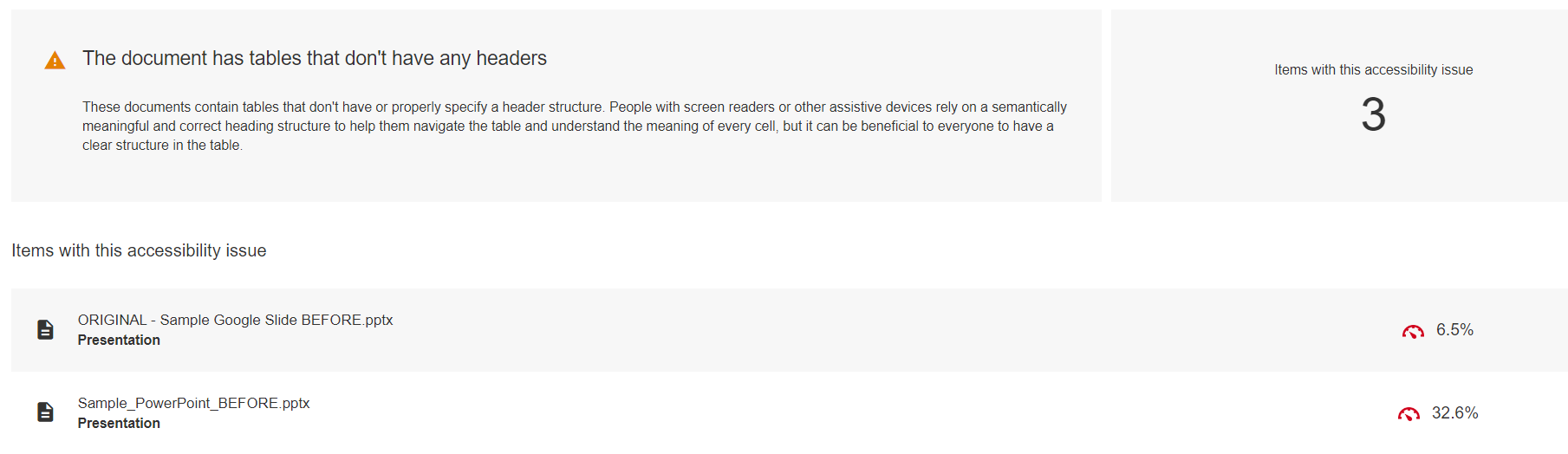 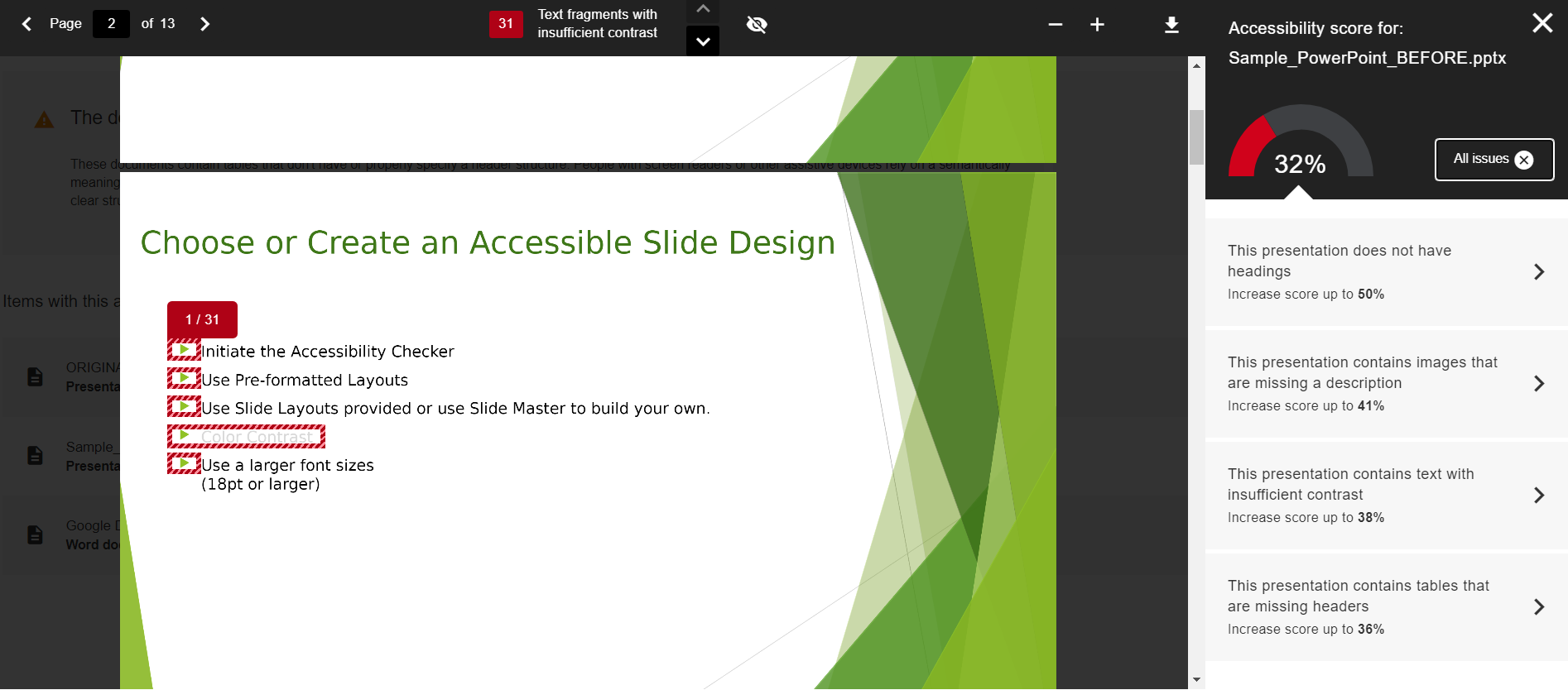 Workshop Resource Webpage
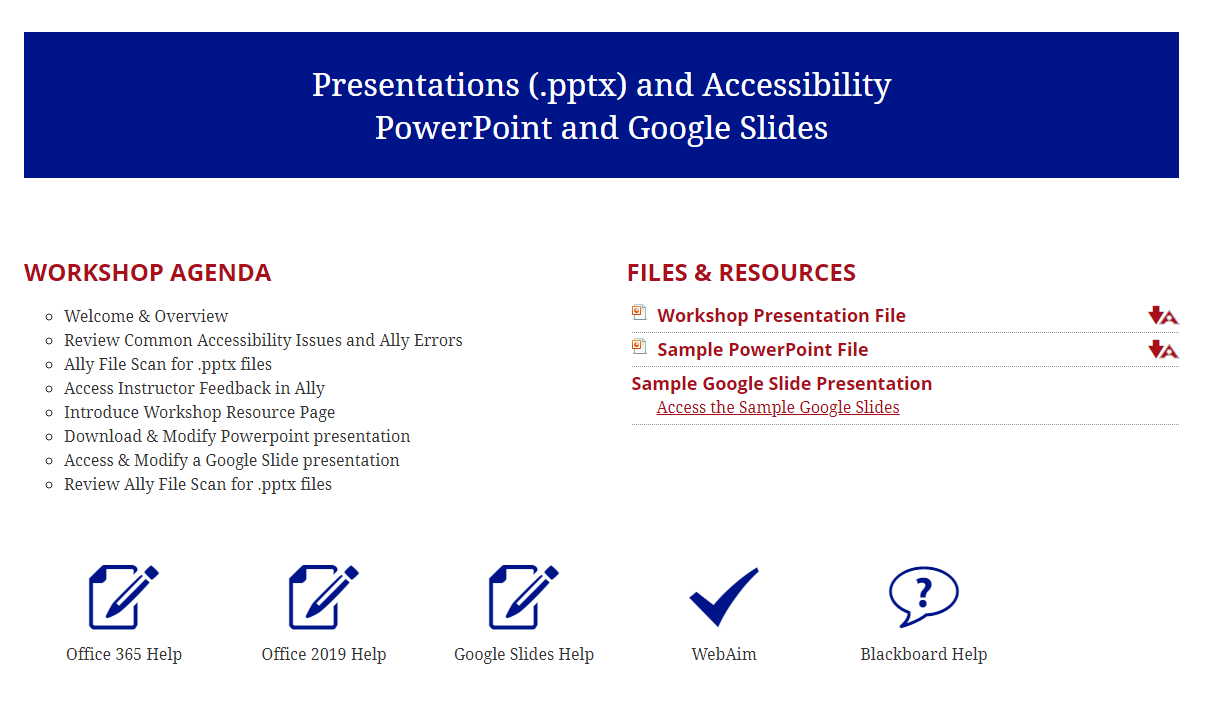 https://gcpsk12.org/PPTXandAccessibility
[Speaker Notes: https://gcpsk12.org/PPTXandAccessibility]
PowerPoint
Download the Sample PowerPoint Presentation

Open the Presentation File 

Enable Editing

Show Ribbon and Tabs

Initiate Accessibility Checker
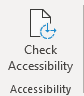 Microsoft Accessibility Checker
Tips
Errors
Warnings
Content that can be accessed but could be better organized or presented .
Very difficult or impossible for people with disabilities to access.
In most cases but not all content is difficult to access.
[Speaker Notes: Prior versions may have the accessibility checker under File and inspect]
Choose or Create an Accessible Slide Design
Use Pre-formatted Layouts
Color Contrast
Use a larger font sizes (18pt or larger)
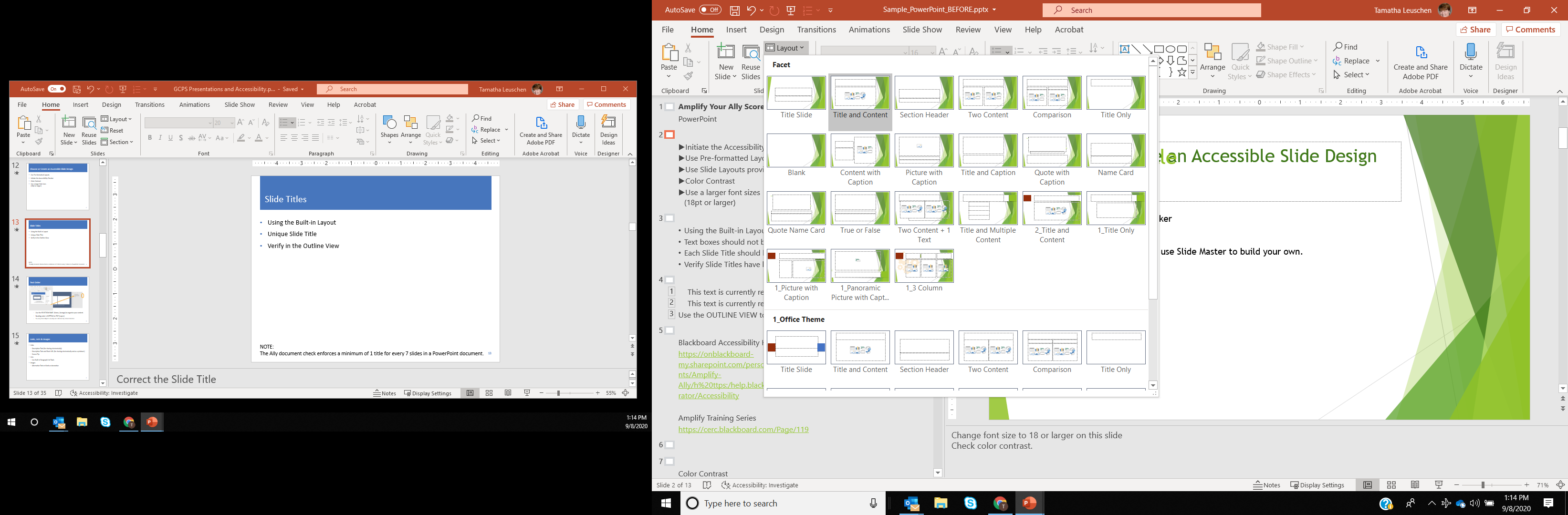 [Speaker Notes: Turned on Accessibility Checker
Modify Layout to Blue (Design / Variants / Blue Warm)
Fix Color Contrast Issue]
Contrast
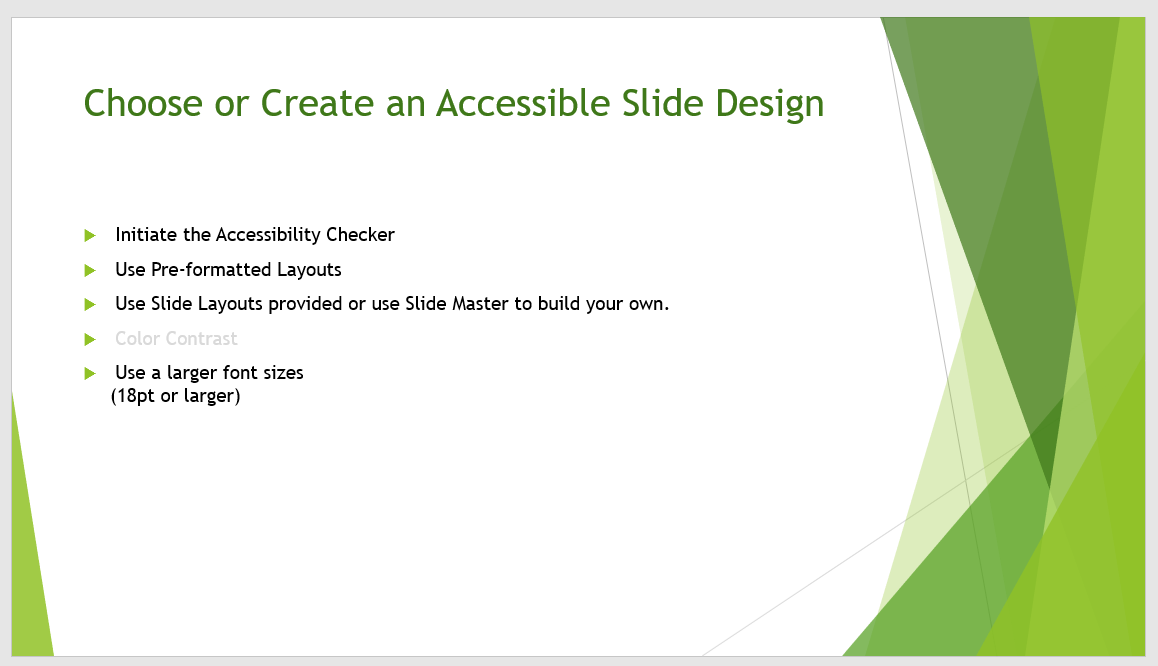 Low contrast can make content difficult to read
Check contrast for WCAG AA rating (4.5:1 Ratio)
Slide Titles
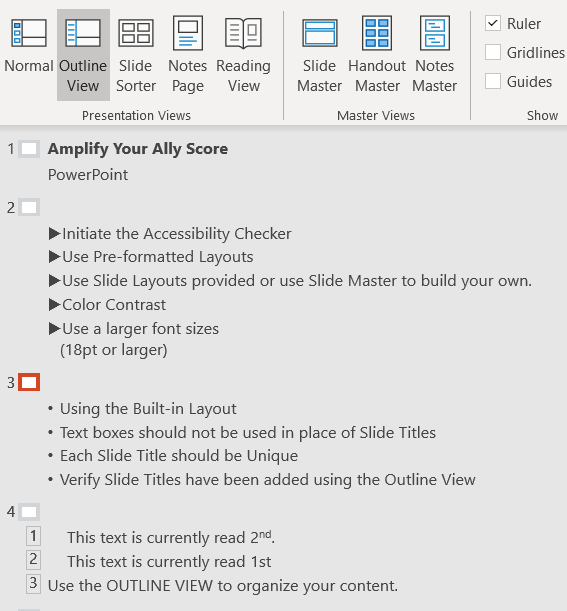 Using the Built-in Layout 
Unique Slide Title
Verify in the Outline View








NOTE: The Ally document check enforces a minimum of 1 title for every 7 slides in a PowerPoint document.
CAUTION!Just because it “looks” like a Title, doesn’t mean it is.
[Speaker Notes: Outline View (View Menu)]
Reading Order
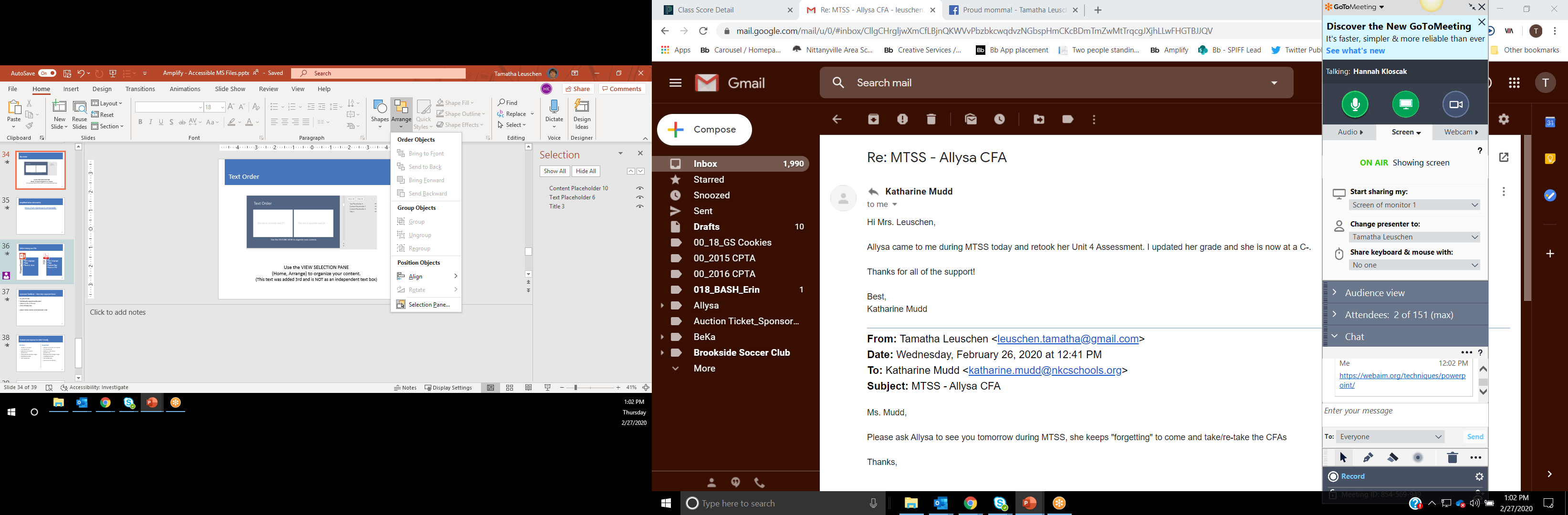 Use the SELECTION PANE  (Home, Arrange) to organize your content. 
Reading order is BOTTOM to TOP (Layers)
You may hide Objects visually, but still read by Screen Readers
Links
Descriptive Text (for sharing electronically)
Descriptive Text and Short URL (for sharing electronically and as a printout.)
Screen Tip
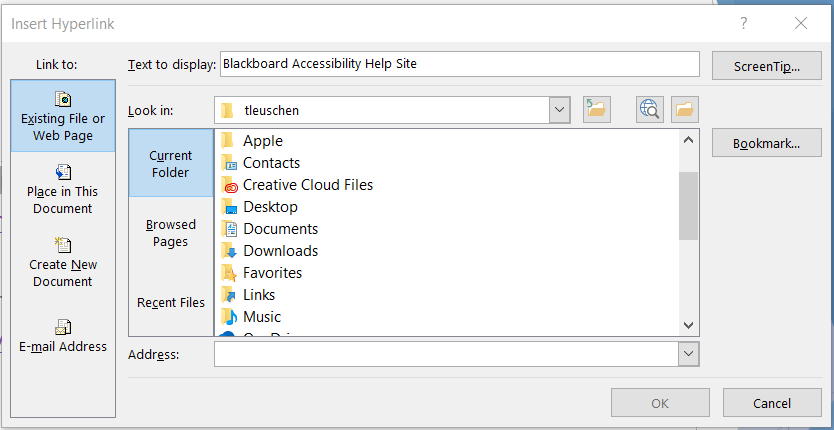 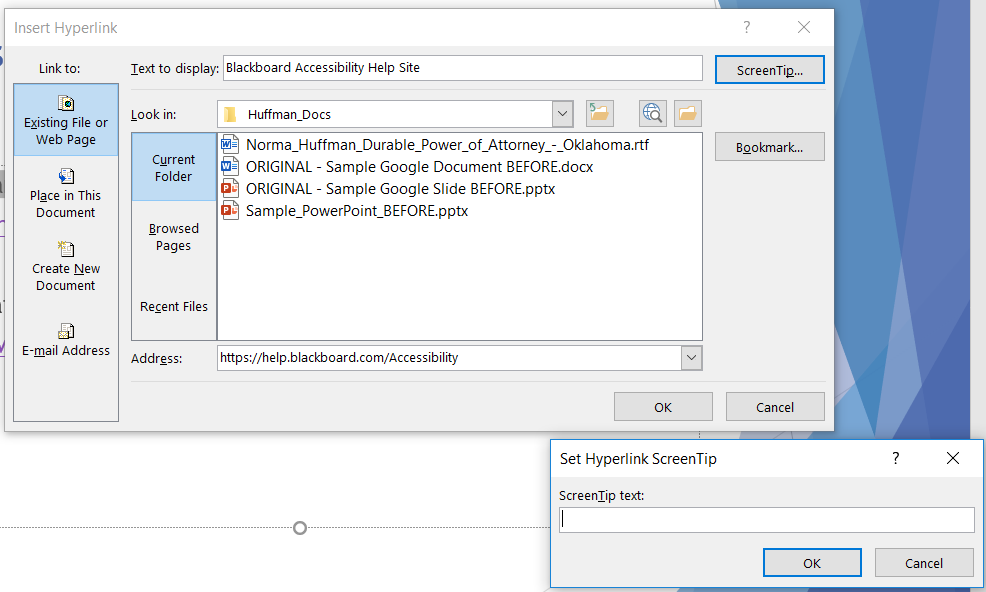 [Speaker Notes: Alt Text:]
Lists
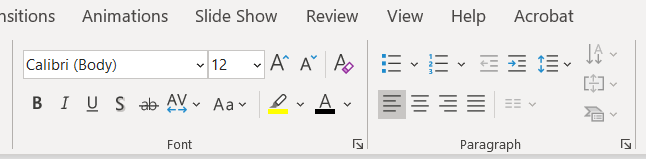 Use Built-In Feature
Requires Paragraph Return (not line return)
Consider “Numbering” when order matters
Consider “Bullets” when order doesn’t matter


Note: Using built-in list tools is recommended when creating accessible lists.
Images
Alt Text allows assistive technologies to convert images into words.

Guidelines for Images:
Avoid unrelated images or mark as Decorative
Alt Text should be clear, concise, and descriptive. (1 – 2 Sentences)
Avoid using the same text for every image.
No need to include “image of…” or “picture of…” as part of alt text
If the image is an infographic you should use alt text to provide the information conveyed in the object.
[Speaker Notes: Alternative Text: Circle Graph representing an Overall Accessibility Score of 92%.]
SmartArt Graphics & Shapes
It is also suggested to
Add Alternative Text or Mark as Decorative.
Avoid Unrelated Graphics, Shapes, etc.
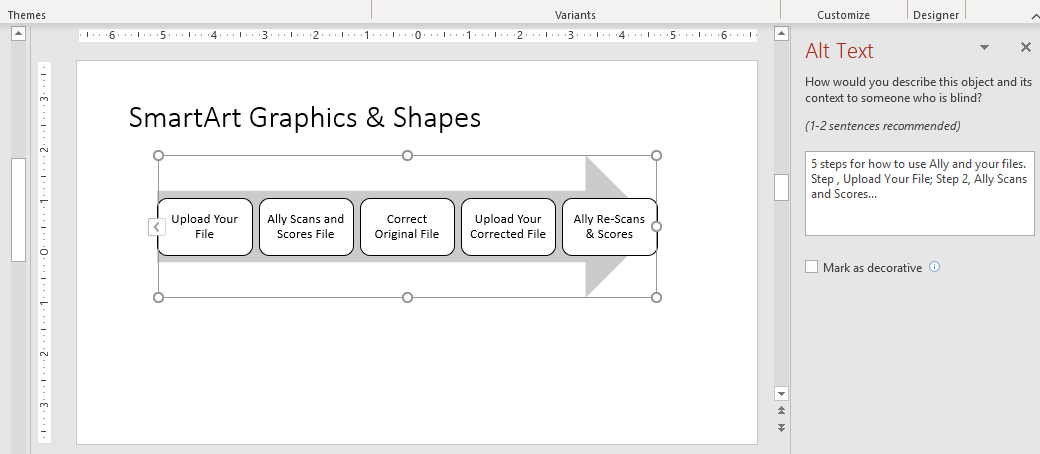 [Speaker Notes: 5 steps for how to use Ally and your files. Step 1 , Upload Your File; Step 2, Ally Scans and Scores...]
Charts
When using Charts, it is suggested to 
Check Color Contrast
Add Alternative Text
Enter most important on first line
Be as concise as possible
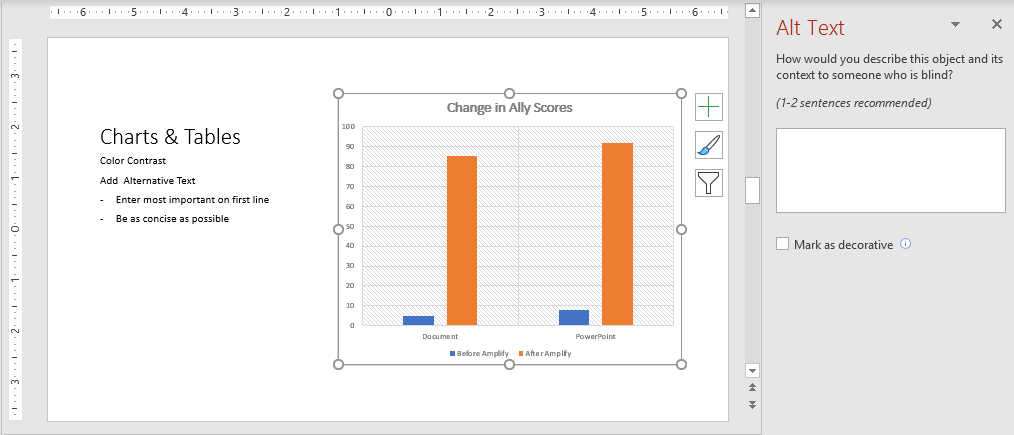 [Speaker Notes: Clustered column chart comparing values of two Ally scores for two types of files.]
Tables
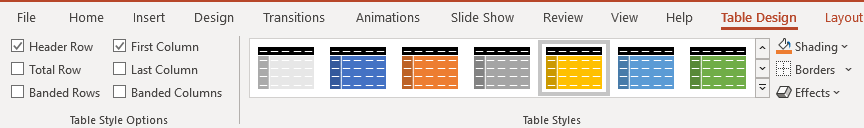 Color Contrast
Choose a built in Table Design
Use simple table structure
Specify column header information
Add Alternative Text
Tables should not contain split cells, merged cells, or nested tables
Before Saving your PowerPoint File
PowerPoint for Mac: Caution exporting to PDF will not yield an accessible, tagged PDF
[Speaker Notes: PowerPoint for Mac - Caution exporting to PDF will not yield an accessible, tagged PDF document.]
Instructor Feedback – View Your PPT Improved Score
Upload the improved file.
Ally will immediately Score the new document.
Google Slides
Sign-in to your Google Account.
Follow the Link provided.
Open the Google Slides “Sample File”
Make a Copy of the file.
Rename the file.
[Speaker Notes: Open the Google Slide Sample]
Choose or Create an Accessible Slide Design
Use Pre-formatted Layouts.
Adjust the Master colors (Color Contrast)
Use a larger font sizes (18pt or larger)
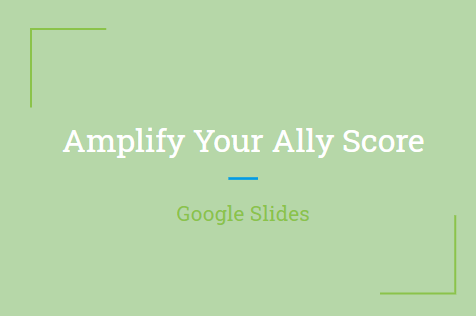 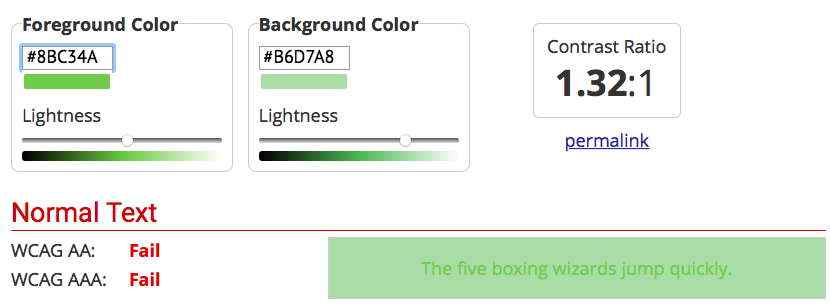 1.32:1 (Text to Background color ratio)
[Speaker Notes: Fix Color Contrast Issue : Master Slide background change to #073763 (Dark Blue #3)

Background Icon
Choose Dark Blue #3
Add to Theme

Or 

Slide
Edit Master (Select “Master Slide)
Background
Dark Blue #3 

CLEAR Formatting for to check the default size.]
Slide Titles & Layout
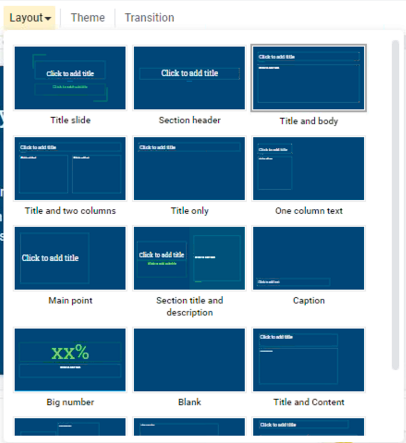 Using the Built-in Layout 
Unique Slide Title








NOTE: The Ally check enforces a minimum of 1 title for every 7 slides in a .pptx file.
[Speaker Notes: Correct the Slide Title]
Reading Order
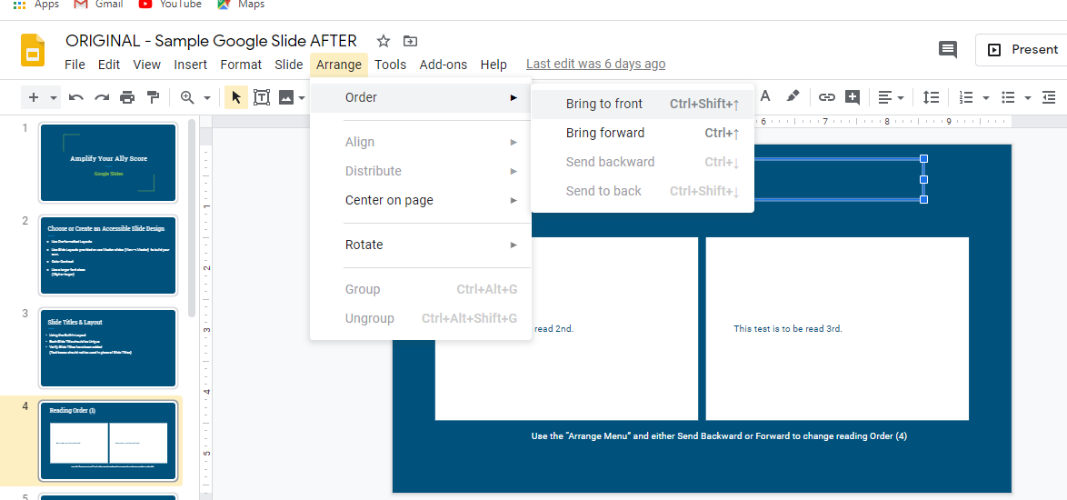 Check the order using your “tab” key.
Send BACKWARD raises the selected item higher in order.
Send FORWARD lowers the selected item in order.
[Speaker Notes: Tab to show order
Starting Order 2, 1, 3, 4

FIX: Select Box 1 and Arrange “Send Backward”
Test again to show it starting with 1, 2, 3, 4]
Links
Descriptive Text (for sharing electronically)
Descriptive Text and Short URL (for sharing electronically and as a printout.)
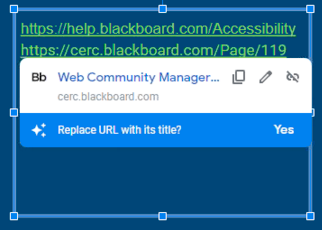 [Speaker Notes: Blackboard Accessibility Help Site
Amplify Training Series Website]
Lists
Use Built in Paragraph List Tools
Consider using numbers when order matters.
Consider using bullets when order is not important.
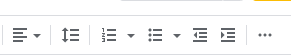 Images and Alternative Text in Slides
Alt Text allows assistive technologies to convert images into words.
Guidelines for Alternative Text:
Title should be clear and concise (1 short sentence).
Description should be more detailed.
Avoid using the same text for every image.
Unrelated or decorative images may be marked as (ALT=“”)
Don’t include “image of…” or “picture of…” as part of alt text
If the image is an infographic you should use alt text to provide the information conveyed in the object.
[Speaker Notes: Alt Text:]
Adding Alternative Text
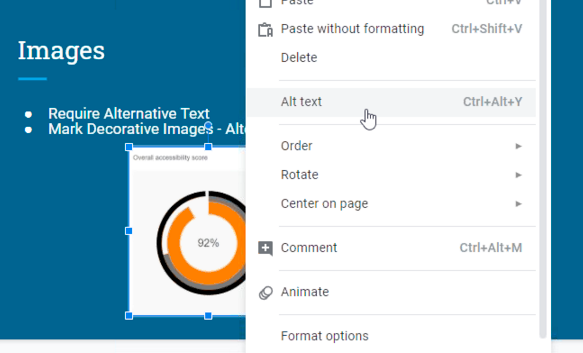 [Speaker Notes: Title:

Description:]
Charts
Review Format Options
Check Color Contrast
Modify using Recolor
Alternative Text
Enter most important info first
Consider including chart type
Be as concise as possible
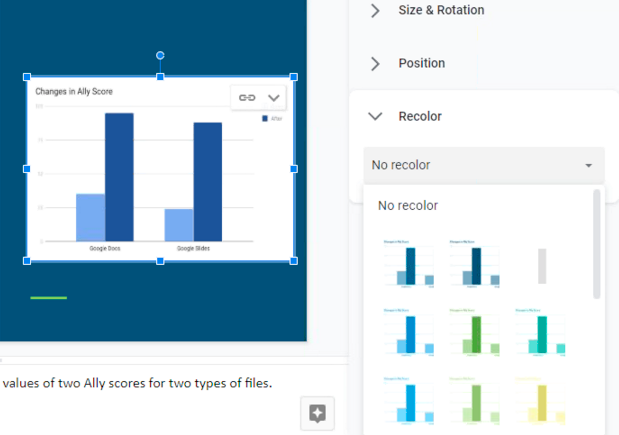 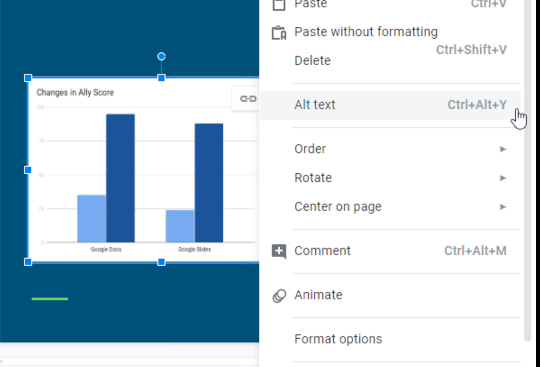 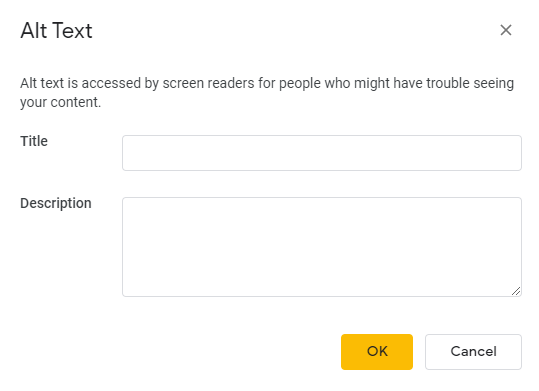 [Speaker Notes: Color change: Light 2

Title:  Ally Score Chart 

Description: Clustered column chart comparing values of two Ally scores for two types of files.]
Tables
Check Color Contrast
Use simple table structure
Add Alternative Text
Tables should not contain 
split cells
merged cells
nested tables
Consider using alternative methods/programs to specify column/row header information.
Download Slides as File Type
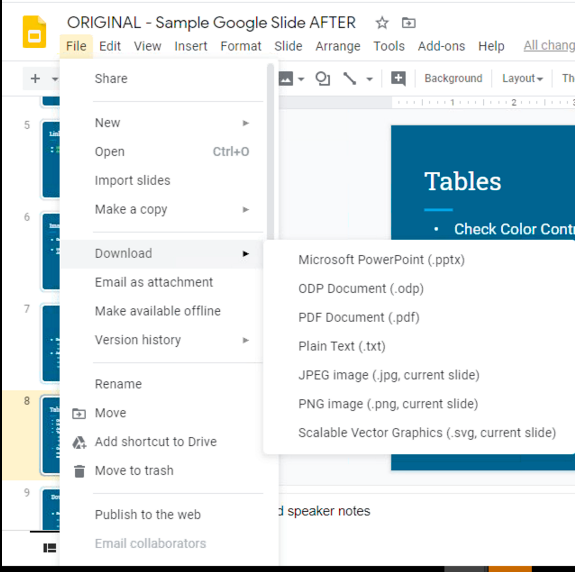 Download
File

Download

Choose a File Type
.pptx
.pdf
Instructor Feedback – View Your Improved Score
Upload the corrected file
Ally will immediately Score the new file.
Session Topics
Review Common Accessibility Issues for Websites
Analyze common .pptx file issues as reported by Ally 
Demonstrate Instructor Feedback
Evaluate and improve the Ally score for a 
MS PowerPoint Presentation
Google Slides Presentation
Compare and Contrast Instructor Feedback results
Have Questions or need Further Assistance?
Send an email to Blackboard Accessibility Support
Submit a FootPrints Ticket